Гетьманські столиці України
Пустовіт Наталія
Глухів

  Чигирин                               Батурин
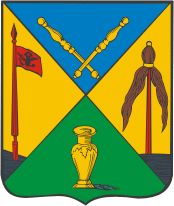 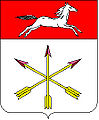 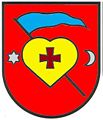 Чигирин
ЧИГИРИН – СТОЛИЦЯ  
ГЕТЬМАНІВ  
БОГДАНА 
ХМЕЛЬНИЦЬКОГО, 
ІВАНА ВИГОВСЬКОГО, 
ПЕТРА ДОРОШЕНКА
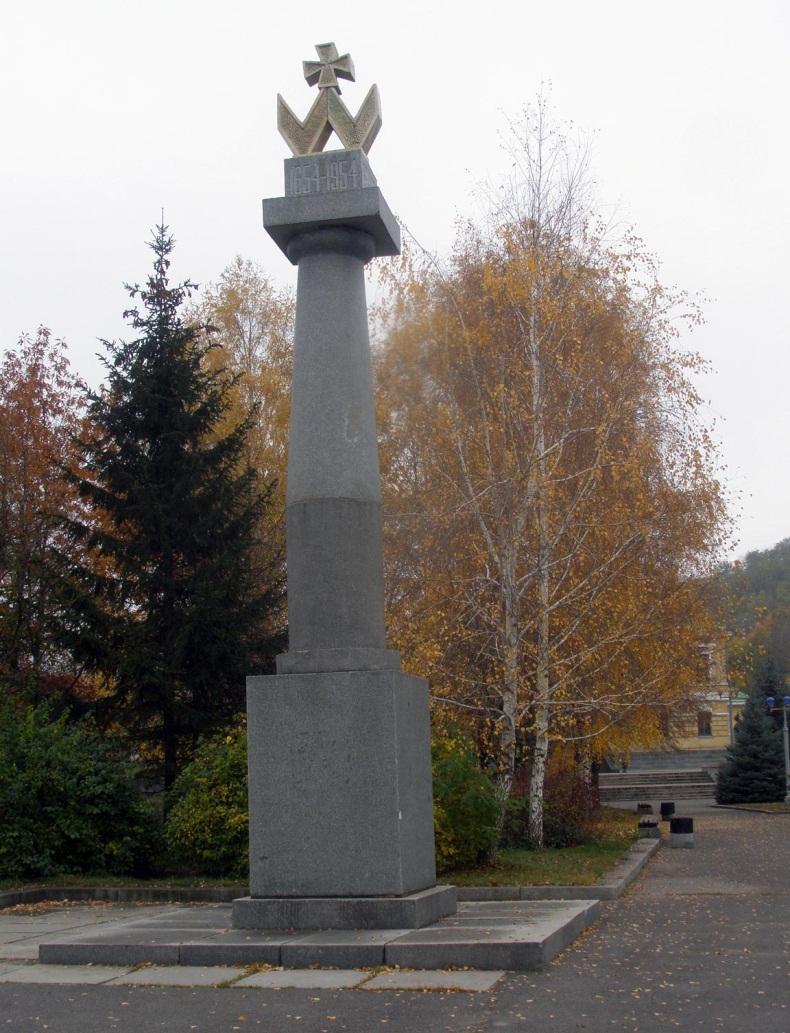 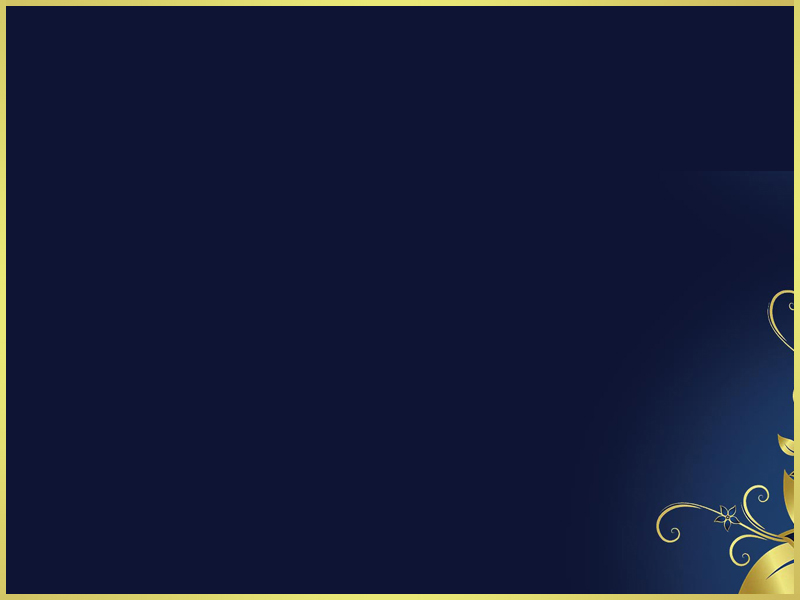 Чигири́н — місто районного підпорядкування, районний центр Чигиринського району Черкаської області України.
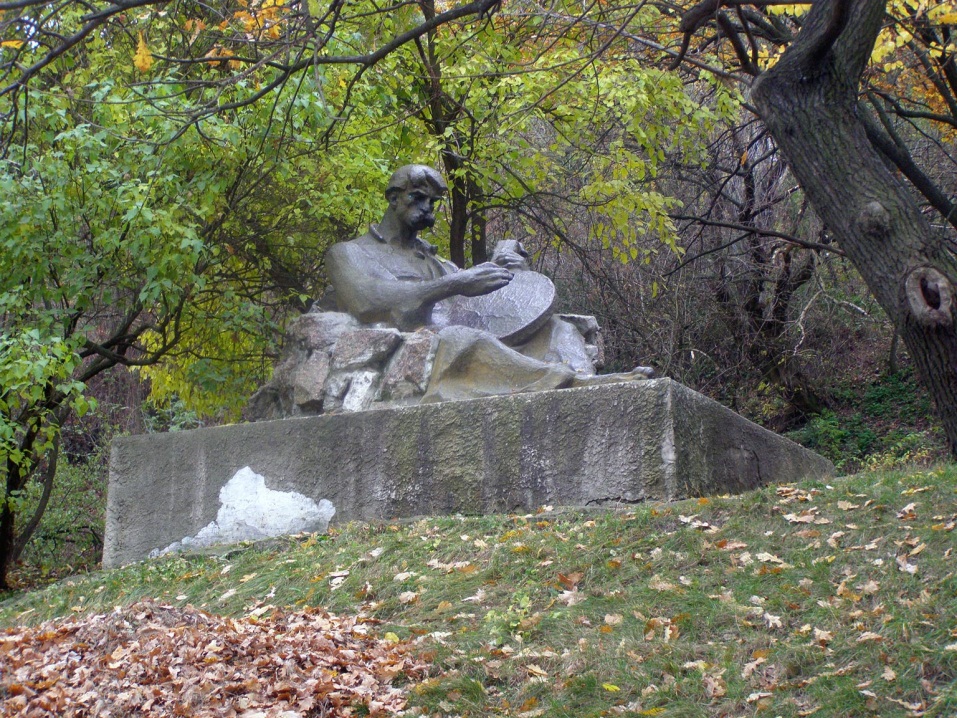 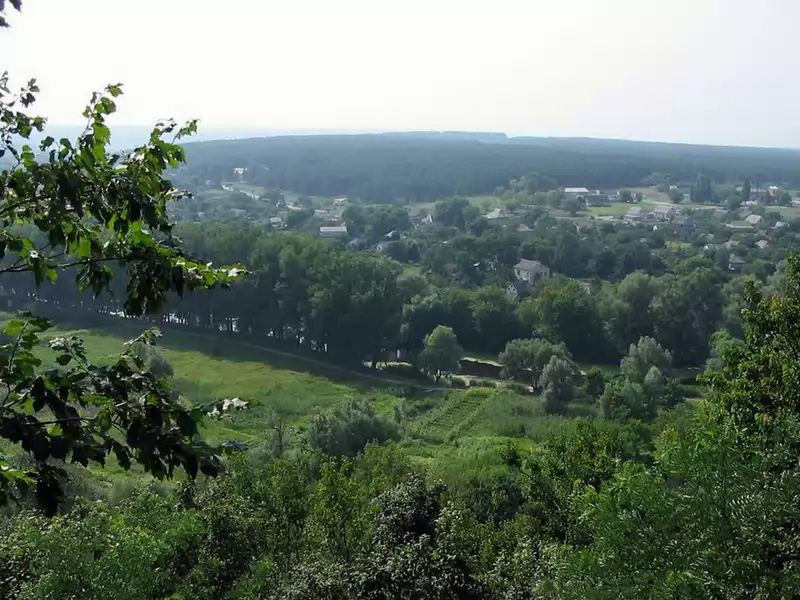 Вид із Замкової гори на 
річку   Тясьмин
Памятник кобзареві біля
     Замкової гори
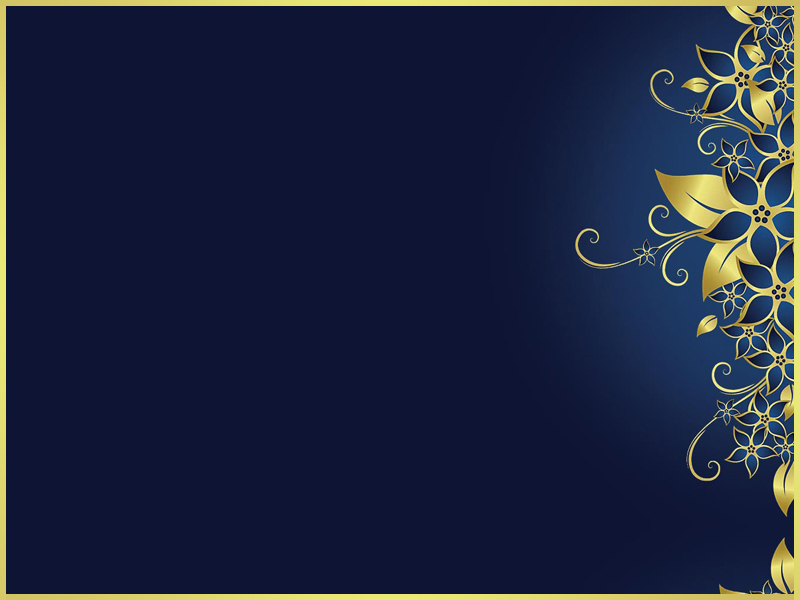 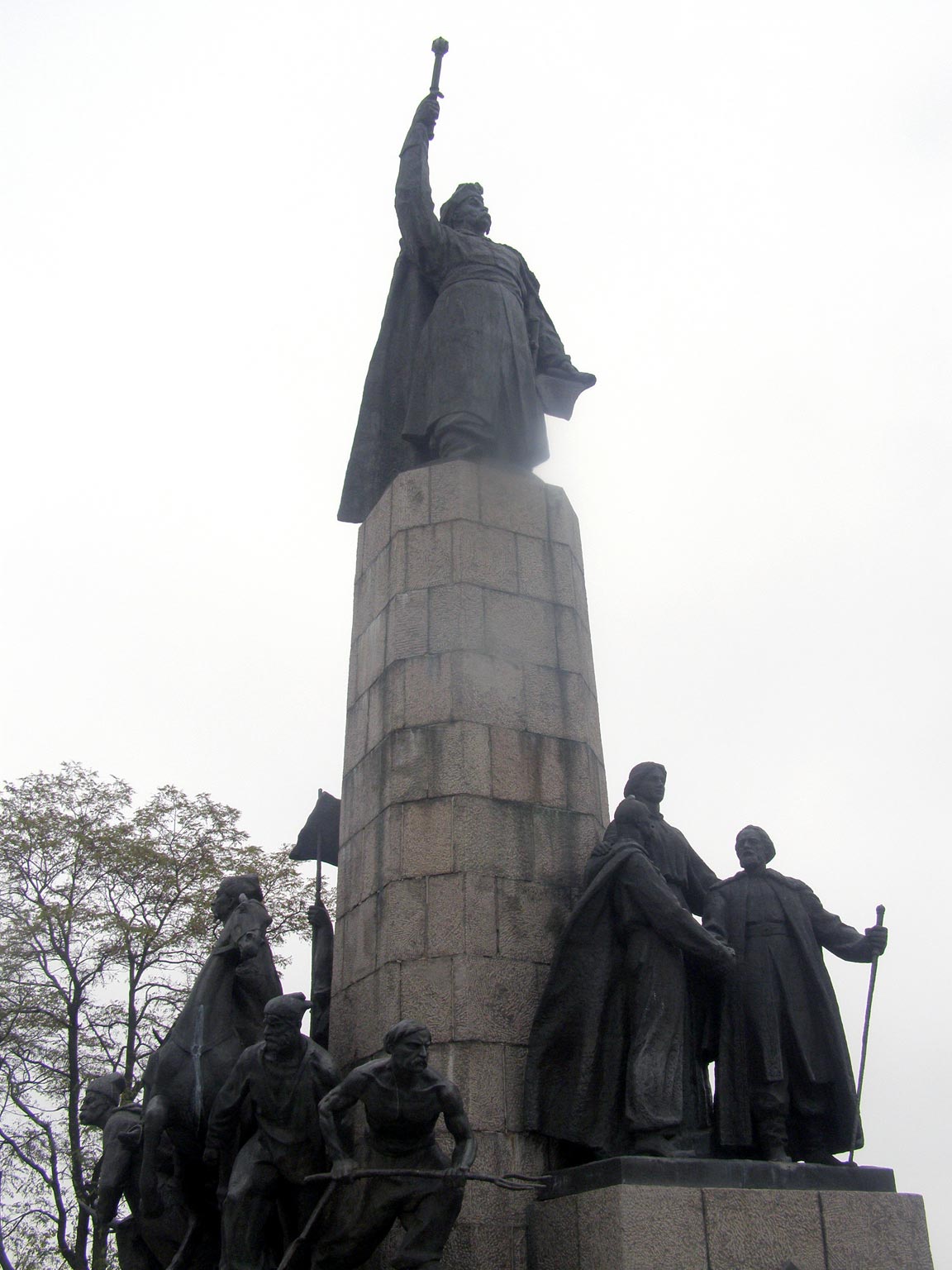 З 1648 по 1712 рр. — центр Чигиринського полку.З 1648 по 1660 роки Чигирин був резиденцією Б.Хмельницького і столицею гетьманської держави.У 1797 році, після приєднання до Російської імперії (1793) Чигирин став повітовим містом Київської губернії.У 1923 році Чигирин стає районним центром
Памятник Хмельницькому
Батурин
БАТУРИН – СТОЛИЦЯ        
ГЕТЬМАНІВ 
ДЕМ'ЯНА 
МНОГОГРІШНОГО,  
ІВАНА САМОЙЛОВИЧА 
ТА ІВАНА МАЗЕПИ
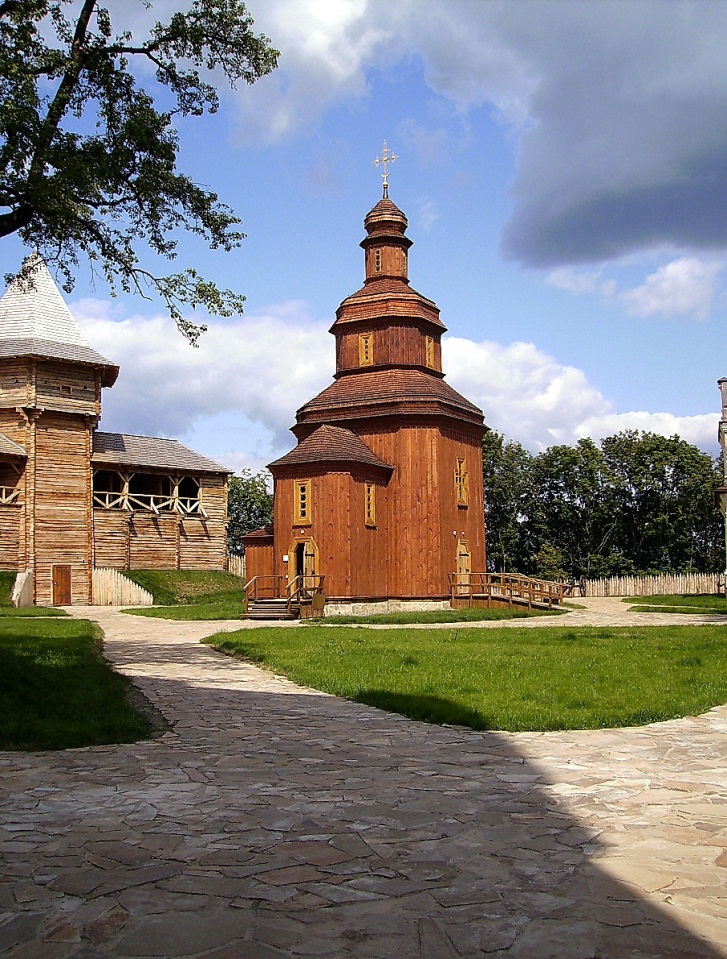 Бату́рин — місто Бахмацького району Чернігівської області , на річці Сейм
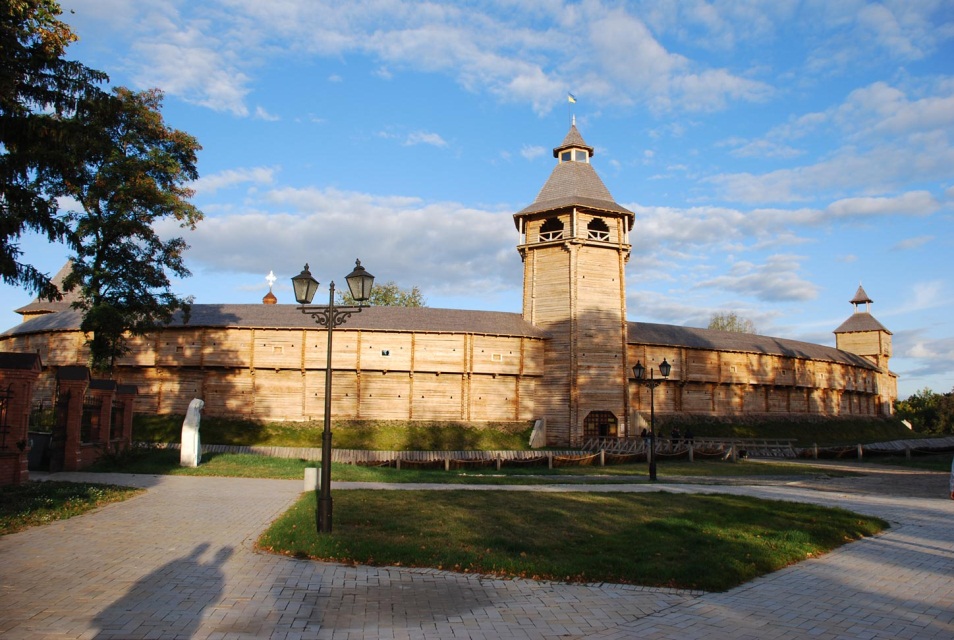 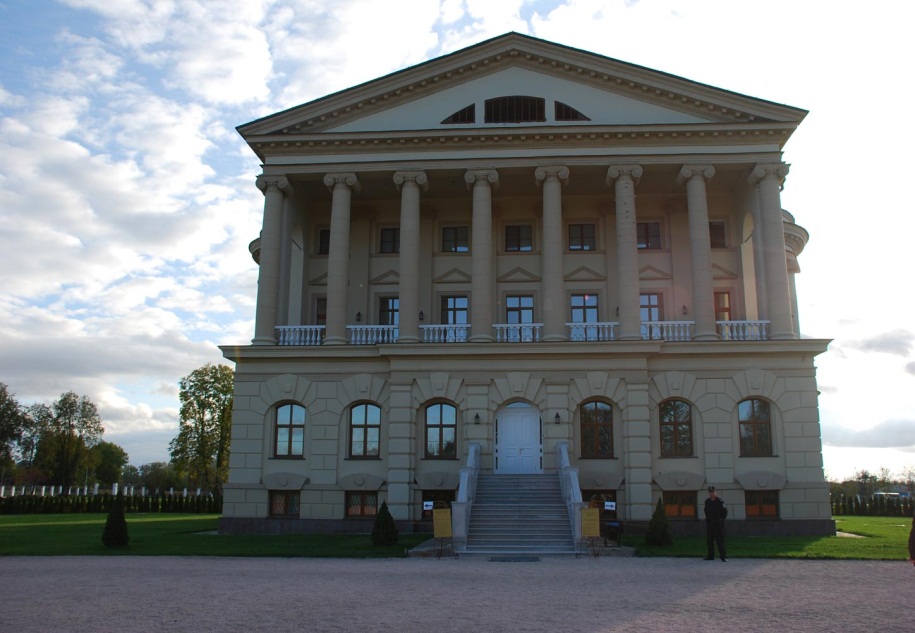 Палац Розумовського
Батуриська цитадель
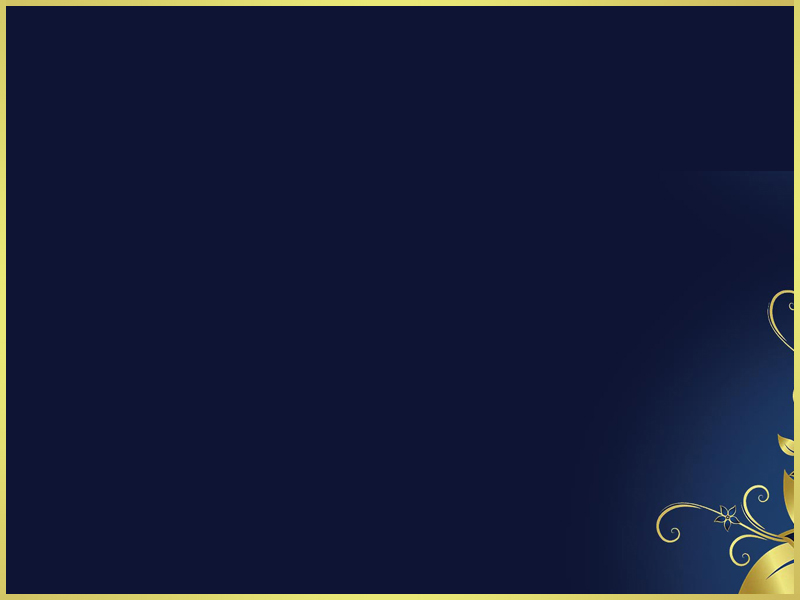 Засноване на початку XVII століття.3 1648 року Батурин став сотенним містечком Чернігівського полку, а з 1649 — Ніжинського полку1669—1708 — резиденція гетьманів Лівобережної України (Дем'яна Многогрішного, Івана Самойловича, Івана Мазепи).З 1760 року Батурин став власністю гетьмана Кирила РозумовськогоУ 1960 році Батурин отримав статус селища міського типу (містечка).
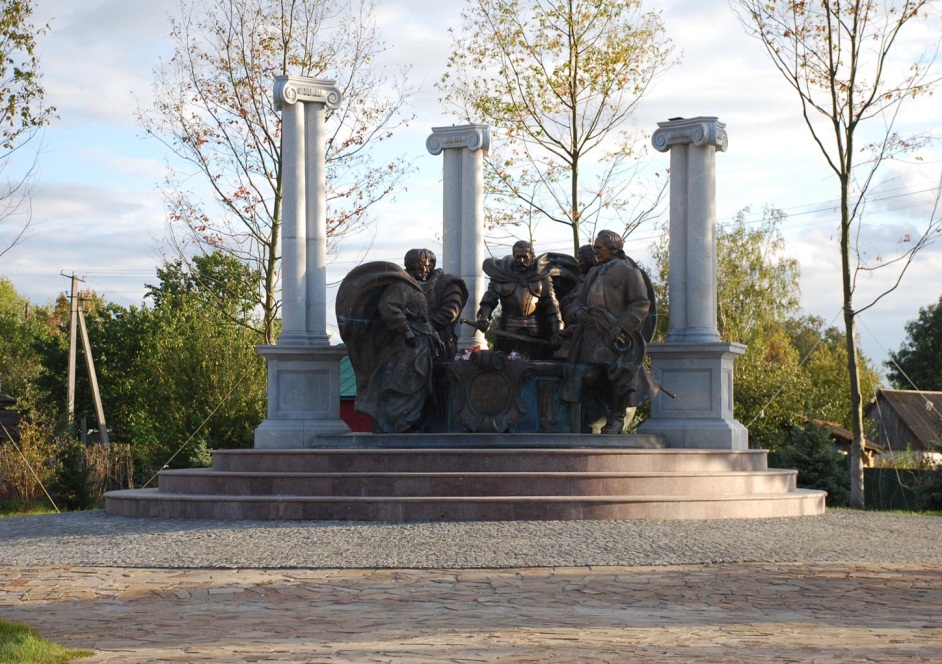 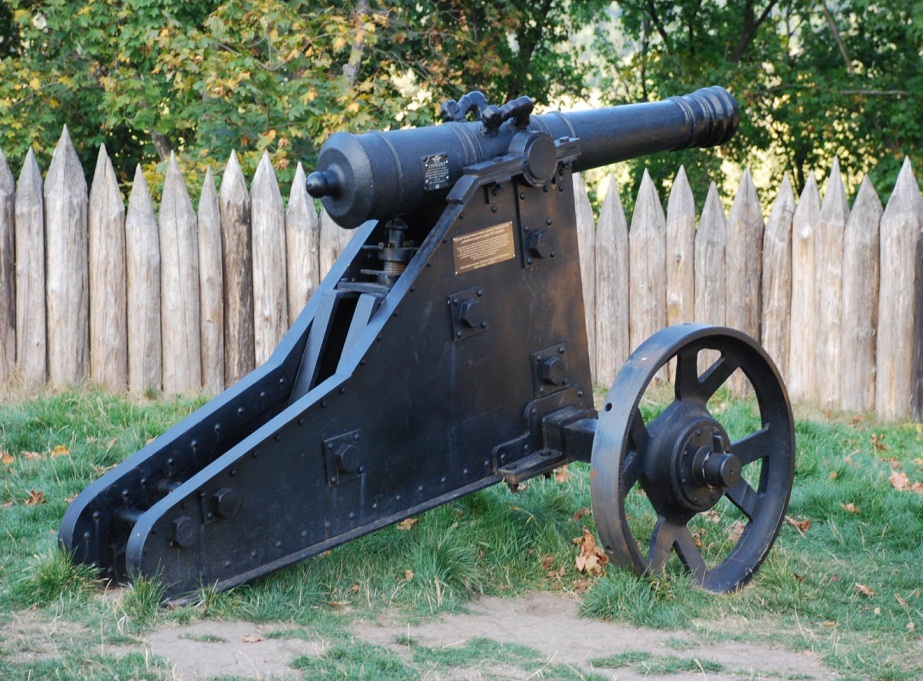 Глухів
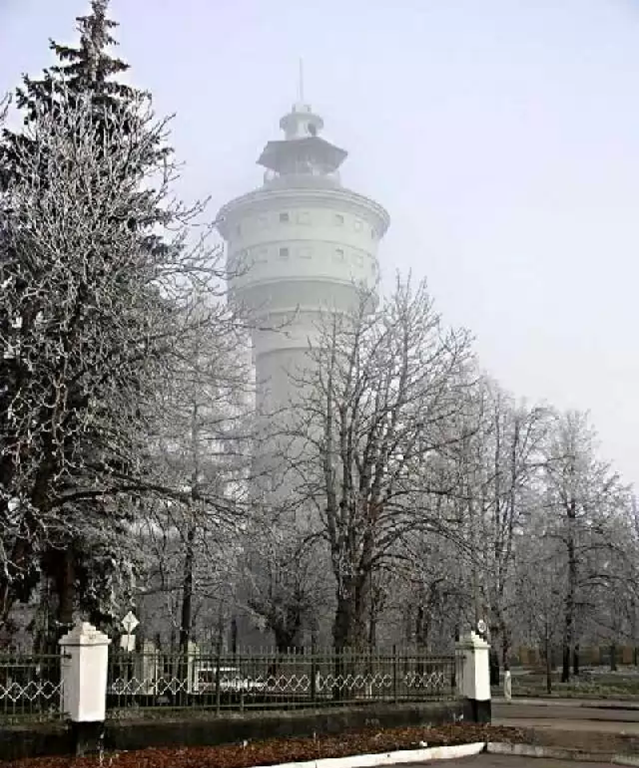 ГЛУХІВ – ОДНЕ З 
НАЙДАВНІШИХ 
МІСТ УКРАЇНИ
Глу́хів — місто обласного підпорядкування в Сумській області, центр Глухівського району.
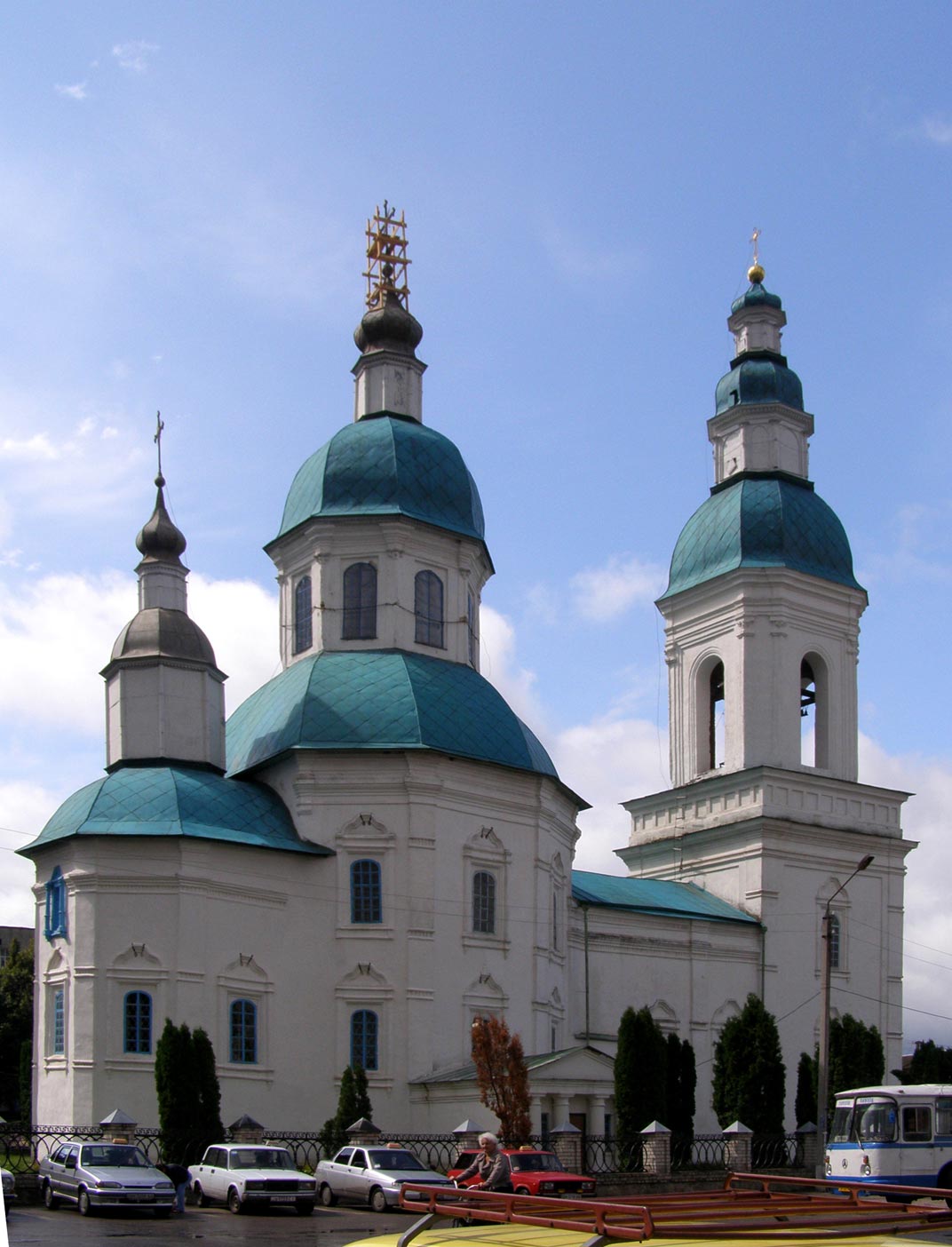 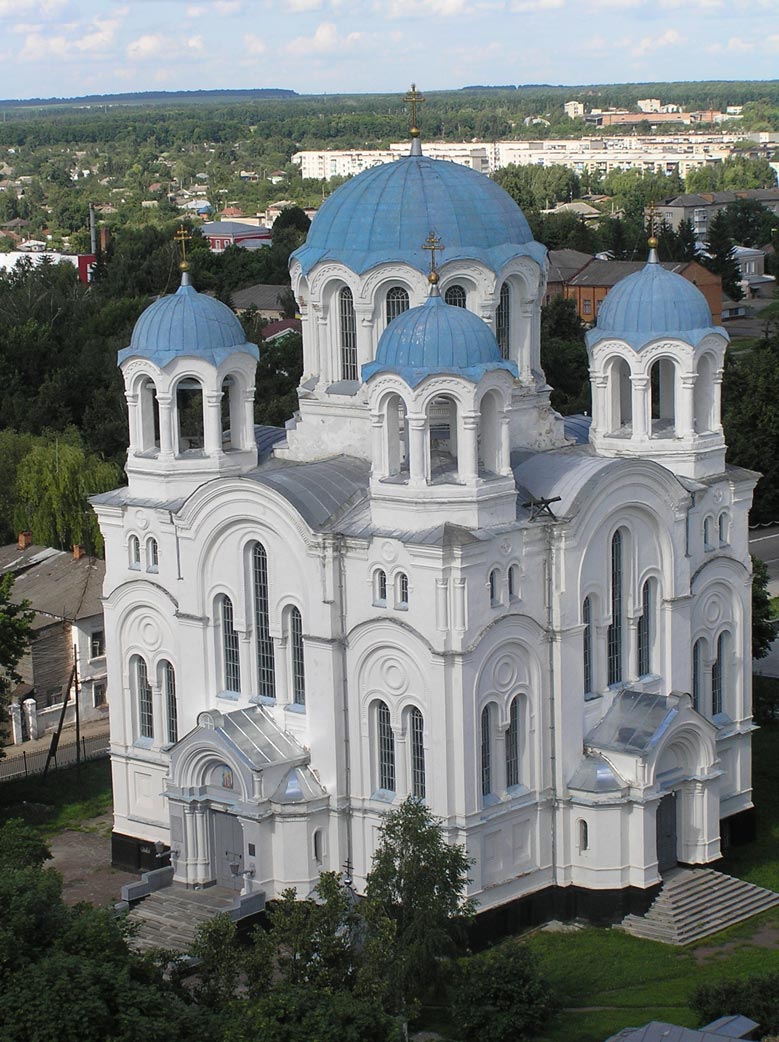 Церква Трьох Анастасій
Миколаївська церква
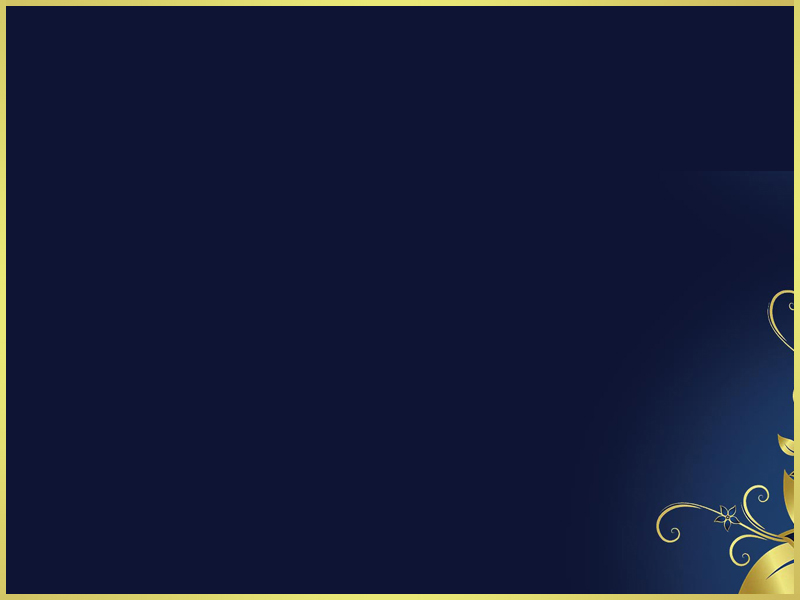 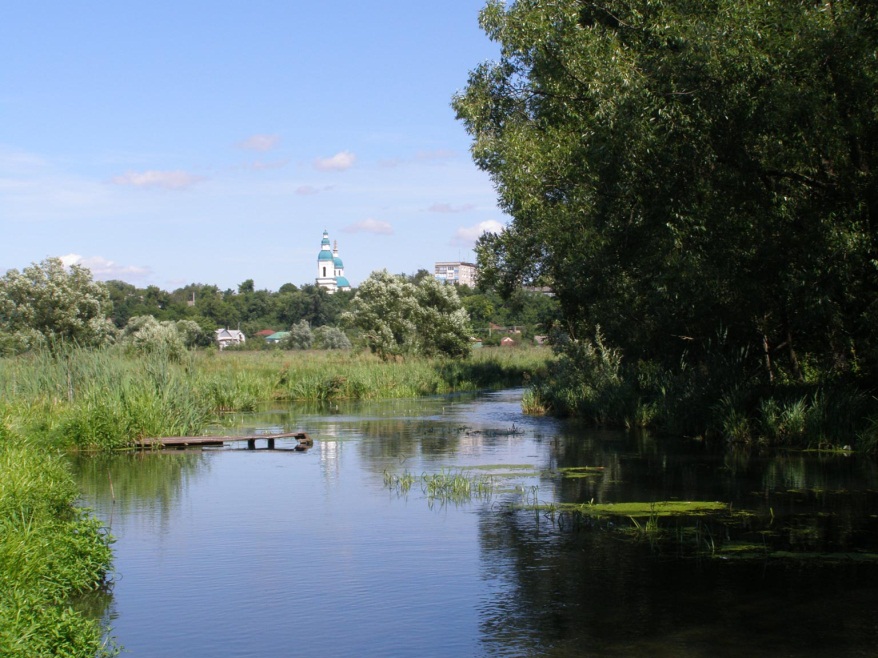 Перша згадка зустрічається в Іпатіївському літописі за 1152 рік.У XVIII ст. Глухів опинився в центрі найважливіших історичних і політичних подій, пов'язаних з Північною війною (1700-1721). У 1708-1764 місто стало резиденцією українських гетьманів.Після скасування полкового і сотенного поділу (1782) Глухів став повітовим, а з 1920-х років — окружним та районним центром.
Вид на місто з річки Есмань
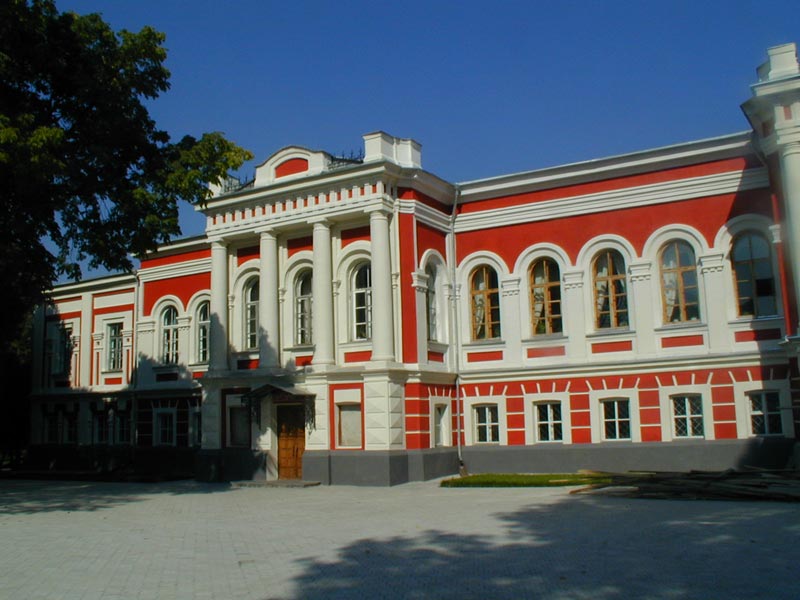 Педагогічний університет